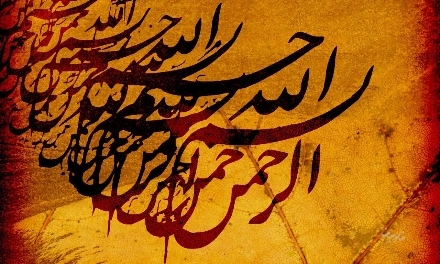 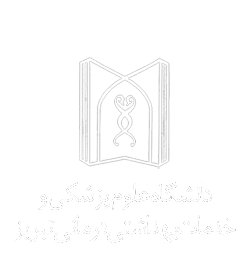 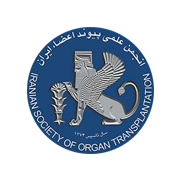 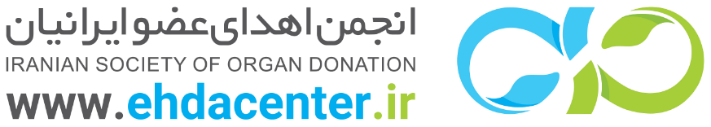 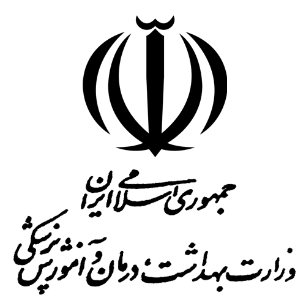 تأثیر کرونا بر فراهم آوری و پیوند اعضای
ایران و جهان
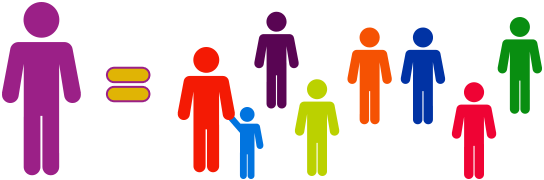 دکتر مهدی شادنوش
رئیس مرکز مدیریت پیوند و درمان بیماری های وزارت بهداشت، درمان و آموزش پزشکی
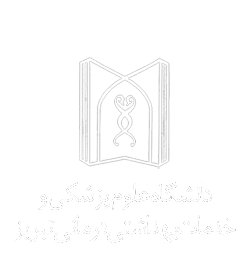 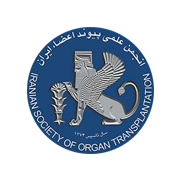 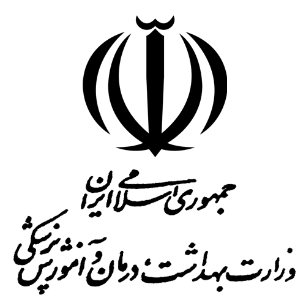 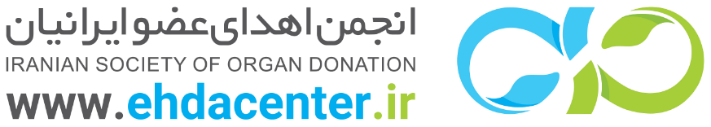 اهدا و پیوند اعضا در دوره ی کرونا
1- گزارش اولین مورد کوید 19 در 17 ام دسامبر 2019 معادل با 26 آذر 1398در شهر ووهان چین
2- گزارش اولین مورد کوید در ایران، در تاریخ 18 فوریه 2020 معادل با 29 ام بهمن ماه 1398 
3- قطع فوری عملیات فراهم آوری و پیوند اعضا از تاریخ فوق و آغاز فرایند تدوین پروتکل اختصاصی
4- تدوین و ابلاغ اولین پروتکل، در تاریخ 11 مارچ 2020، معادل با 21 اسفند 1398
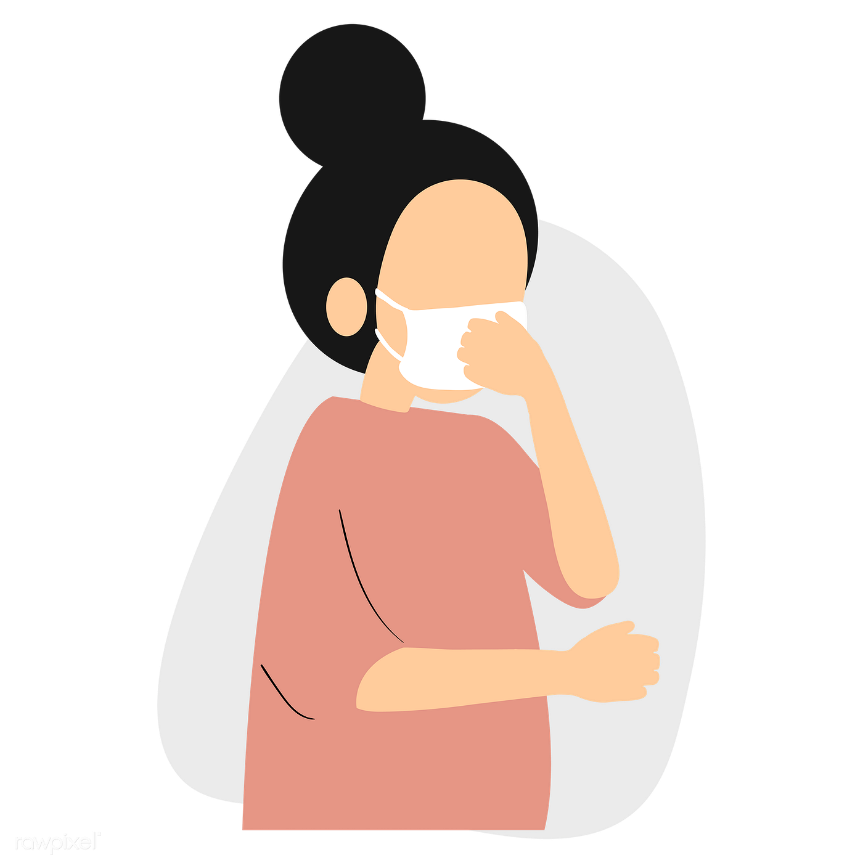 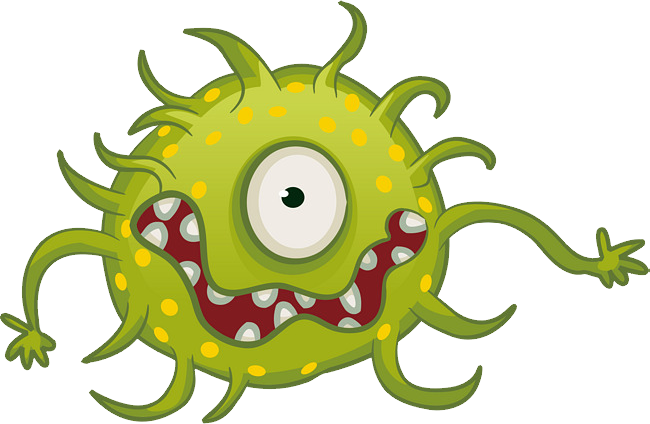 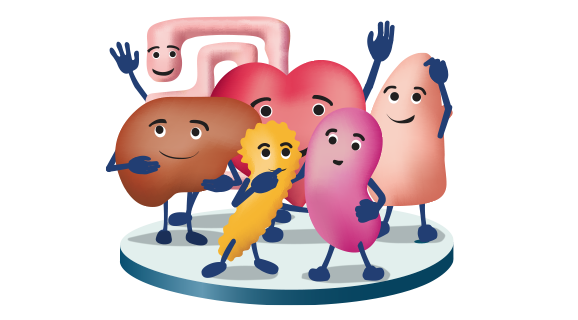 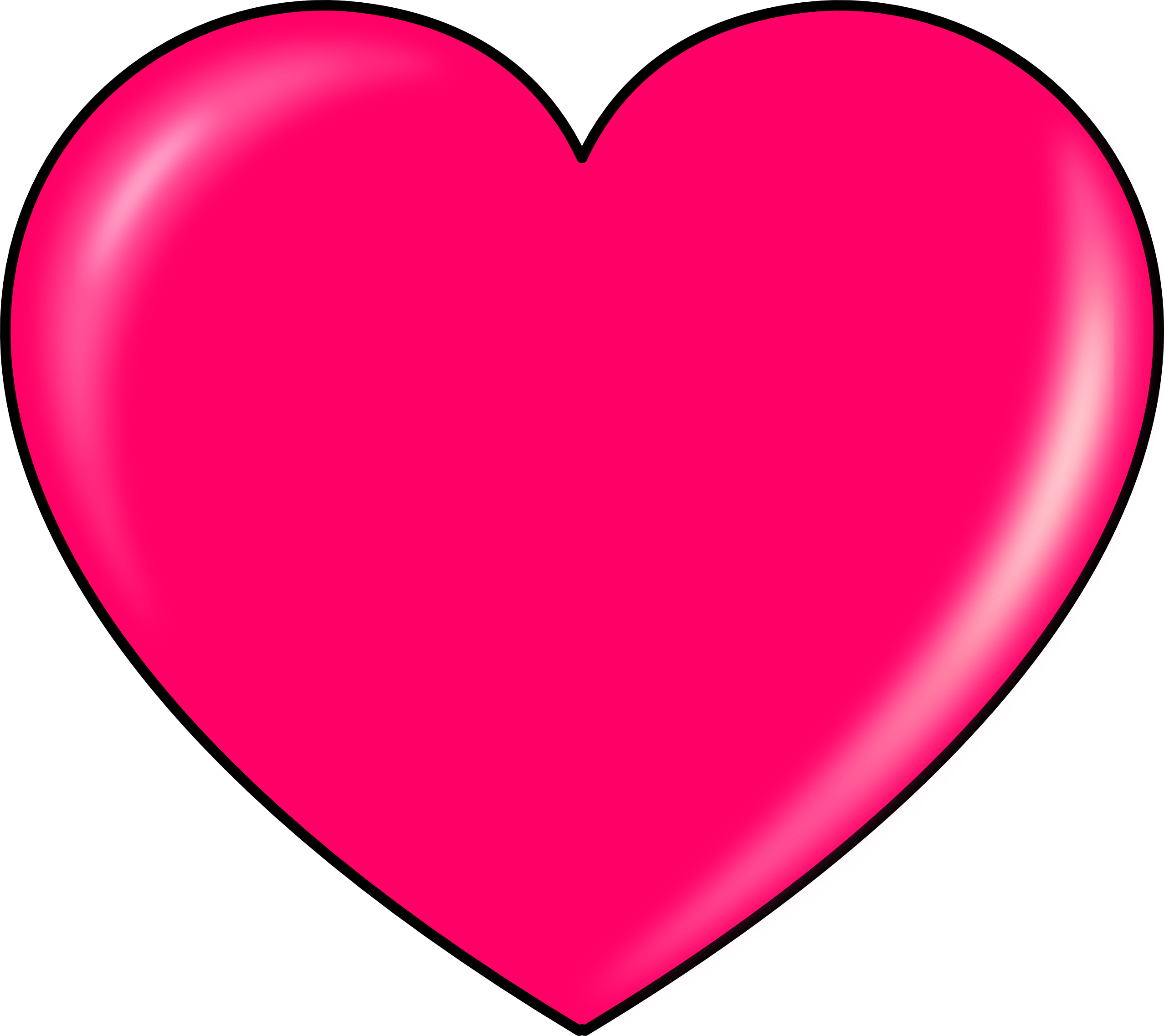 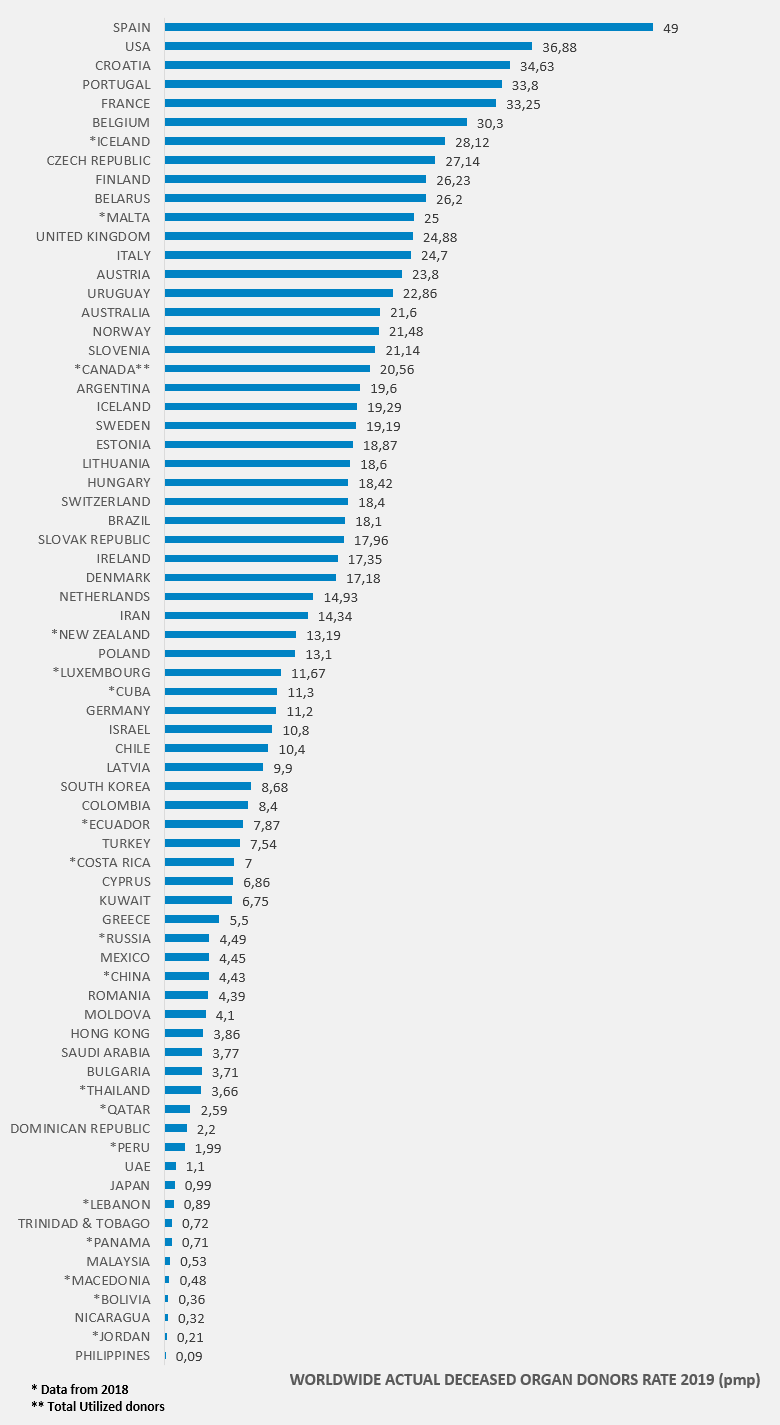 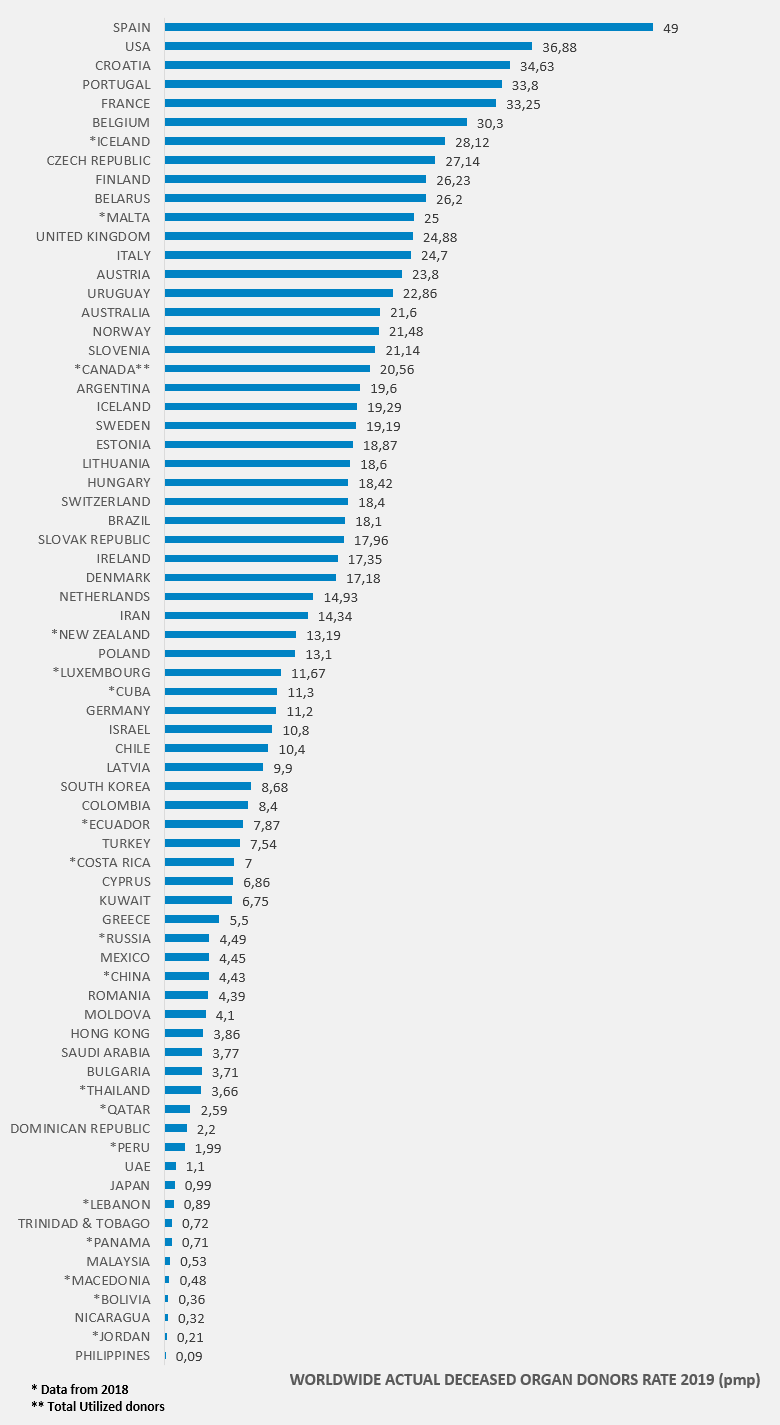 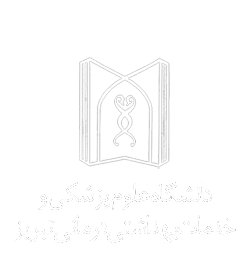 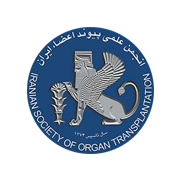 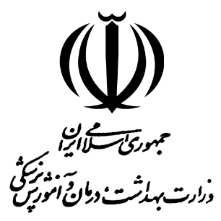 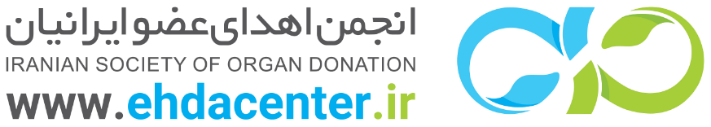 تأثیر کرونا بر اهدای عضو آمریکا
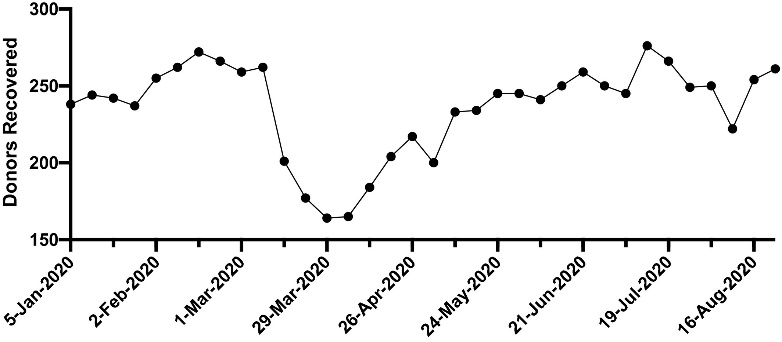 29 تیر 99
11 اسفند 98
13 بهمن 98
15 دی 98
7 اردیبهشت 99
1 تیر 99
26 مرداد 99
4 خرداد 99
10 فروردین 99
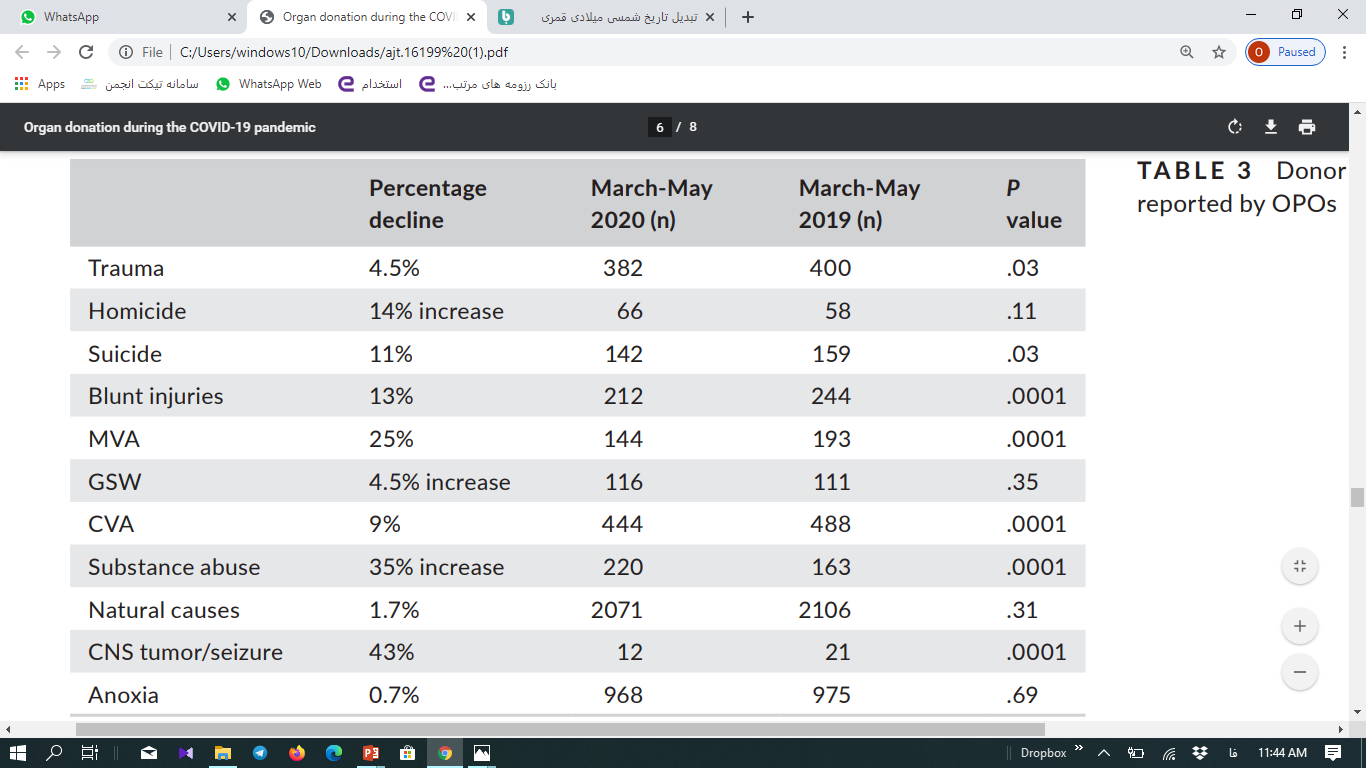 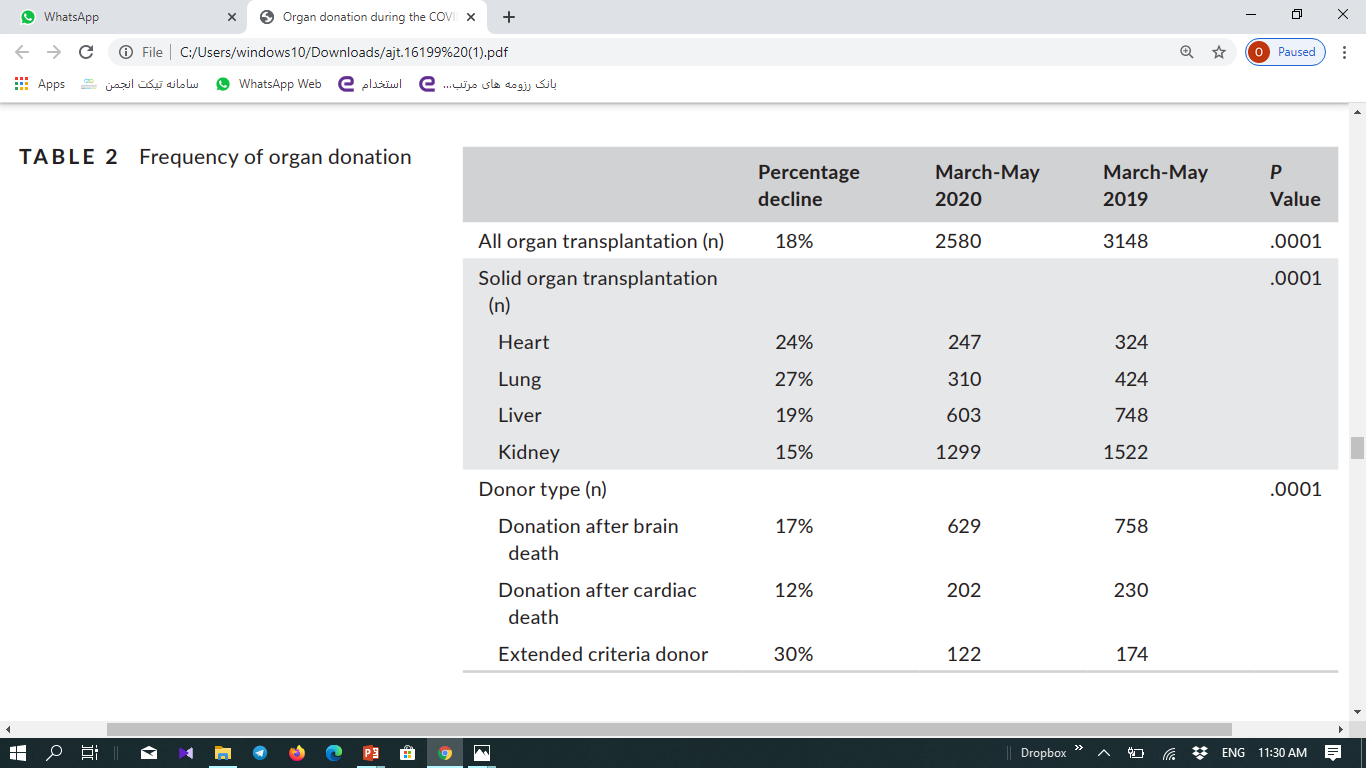 مقایسه اهدا و پیوند آمریکا در بازه ی زمانی March – May 2019 vs March – May 2020(10 اسفند تا 10 خرداد 98 با 99)
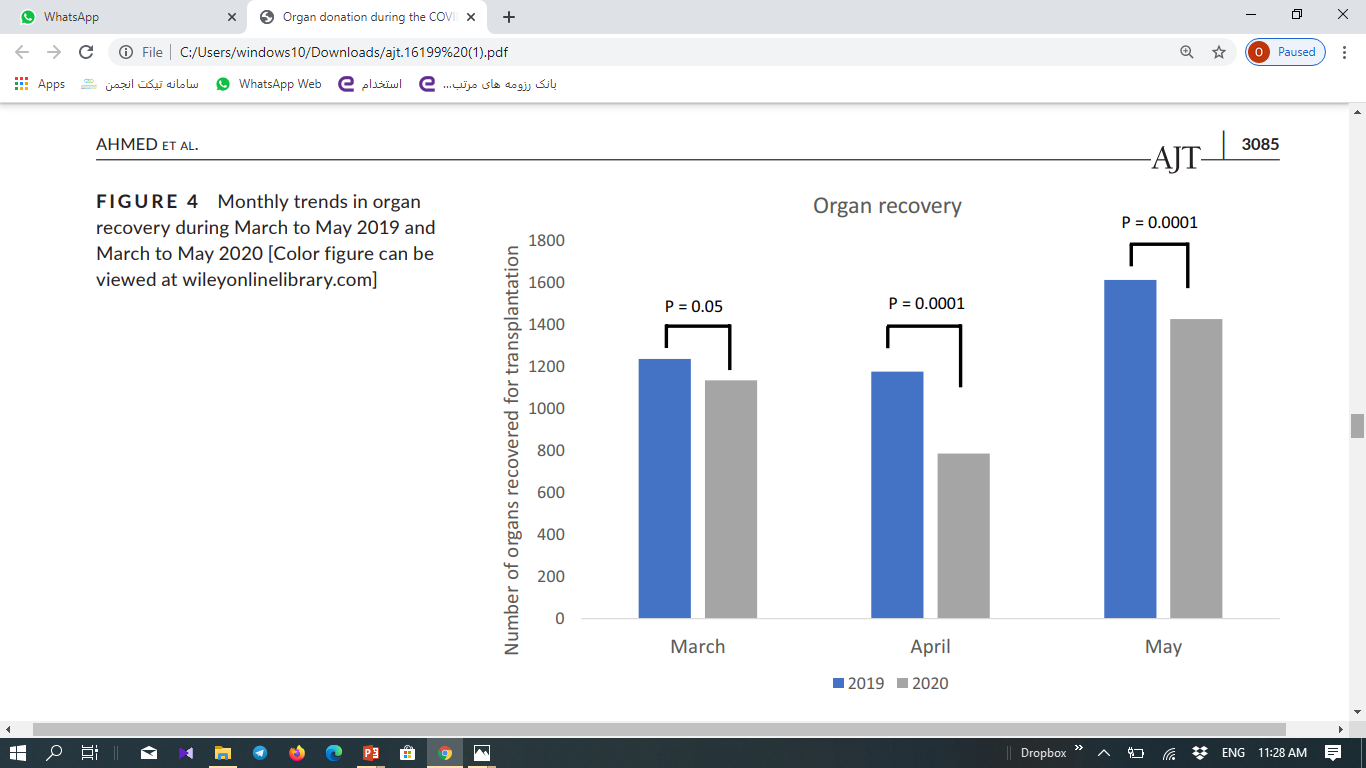 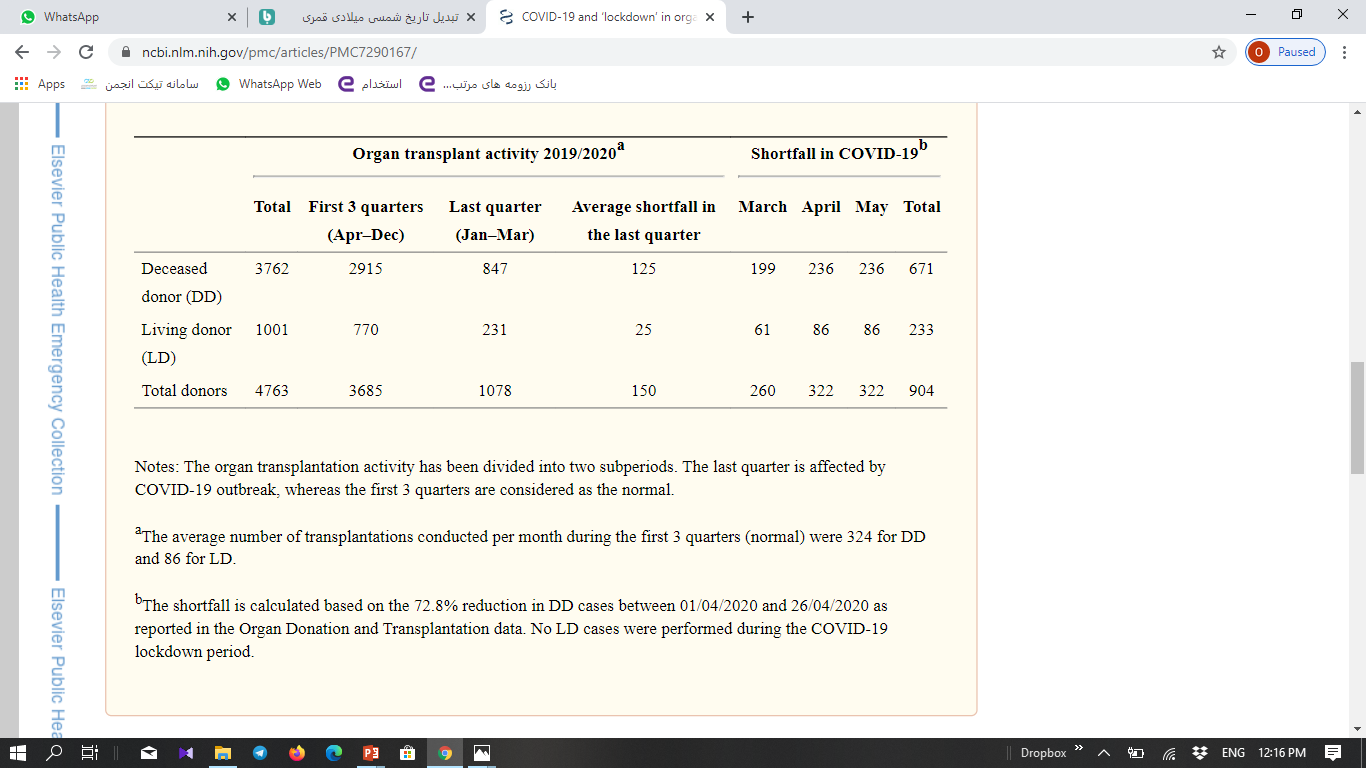 اسفند 98
خرداد 99
The shortfall is calculated based on the:
1-  72.8% reduction in DD cases on April
2- 17.8 % reduction in DD comparing March – May 2020 vs March to May 2019
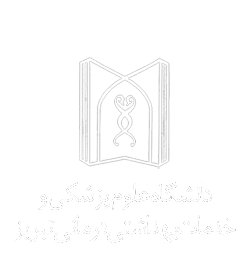 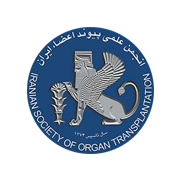 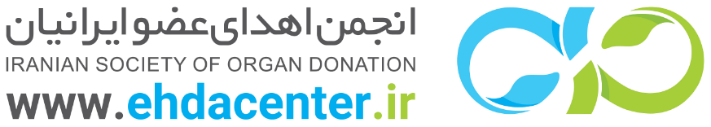 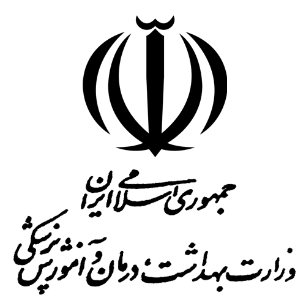 وضعیت کنونی اهدای عضو ایران در آسیا
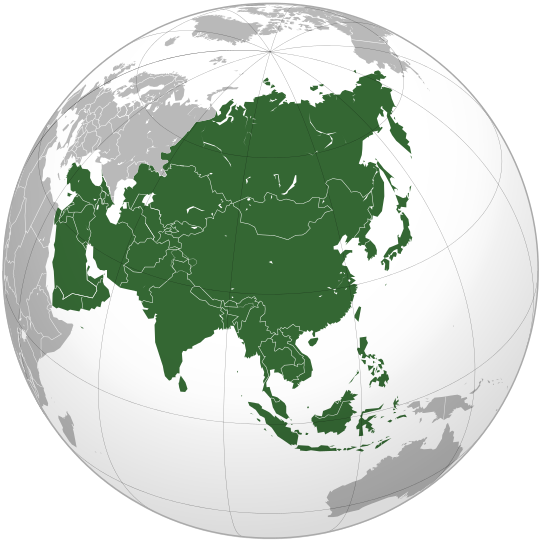 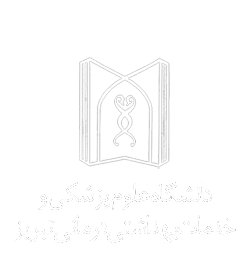 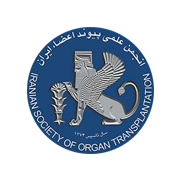 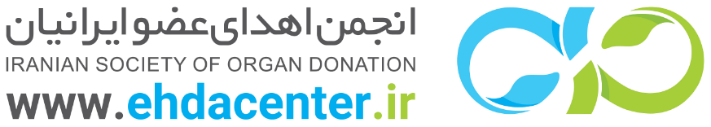 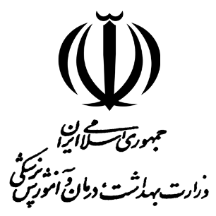 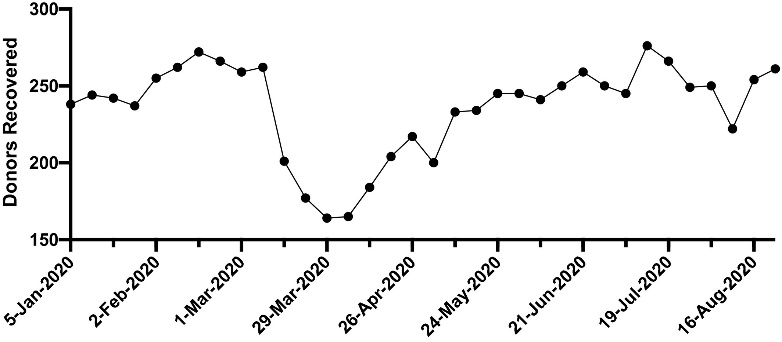 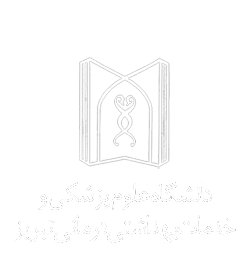 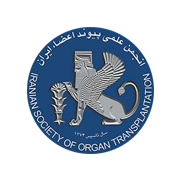 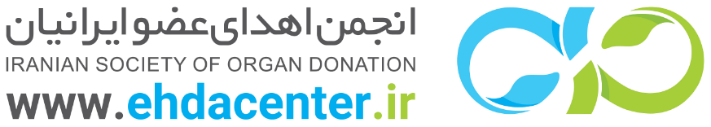 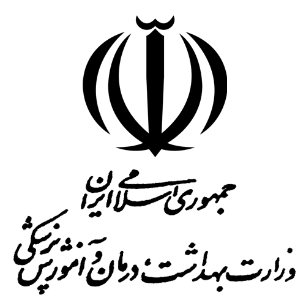 مقایسه آمار پیوند اعضای 3 ماهه اول 98 با سه ماهه اول 99
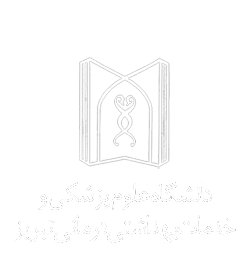 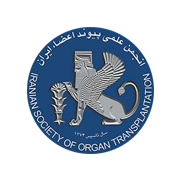 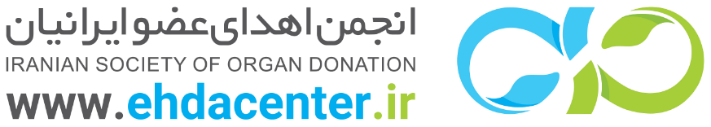 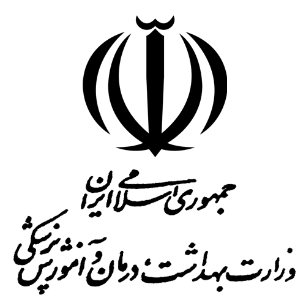 مقایسه آمار اهدا و پیوند اعضا و بعد از کوید 19
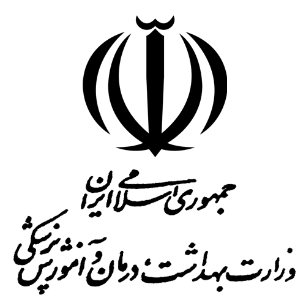 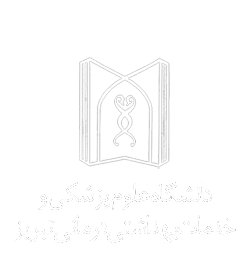 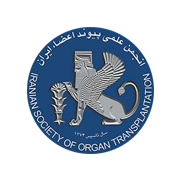 مقایسه وضعیت واحدهای دارای بیش از 3 میلیون نفر جمعیت
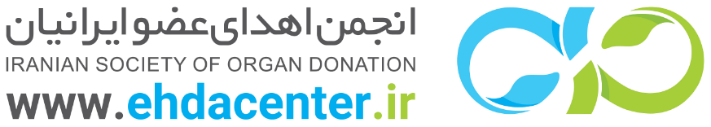 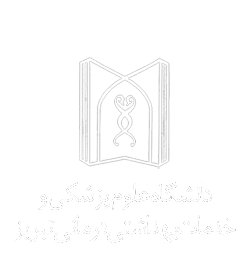 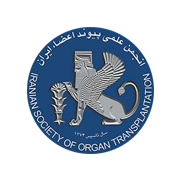 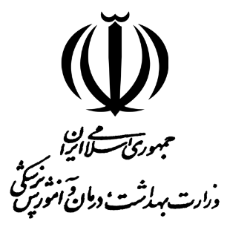 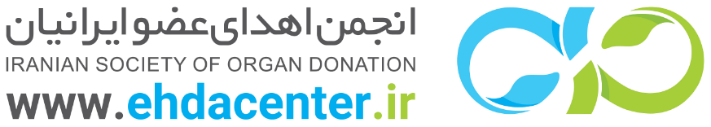 مقایسه وضعیت واحدهای دارای 1 تا 3 میلیون نفر جمعیت
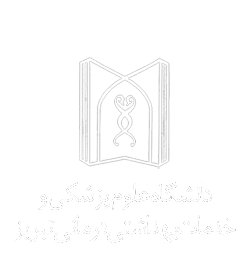 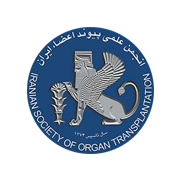 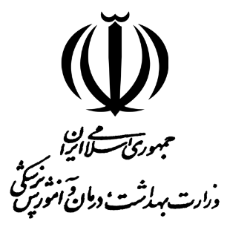 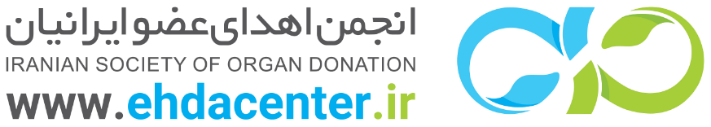 وضعیت واحدهای کمتر از 1میلیون نفر جمعیت
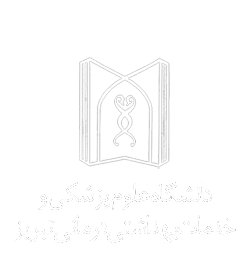 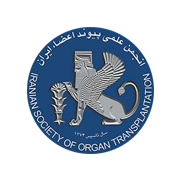 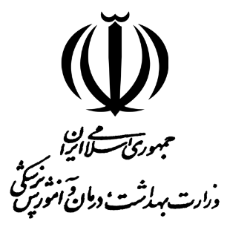 مقایسه 15 رتبه ی اول کشور در نه ماه ابتدای سالهای 98 و 99
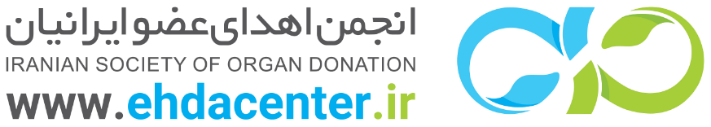 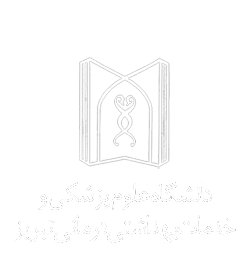 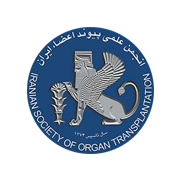 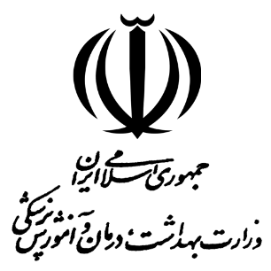 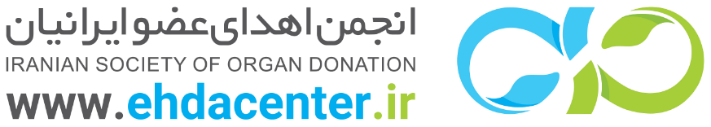 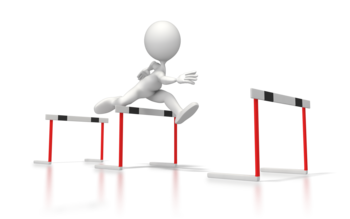 موانع:1- تحریم و عدم تخصیص به موقع اعتبار2- عدم مناسب بودن موارد مبتلا به کوید3- اشغال شدن تخت ها4- درگیری نیروی انسانی برای مدیریت کوید5- طولانی شدن زمان تأییدات و تأثیر بر روی کیفیت ارگان ها و رضایت خانواده6- عدم وجود امکانات کافی برای تأیید و یا رد سریع کوید
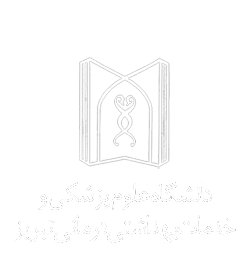 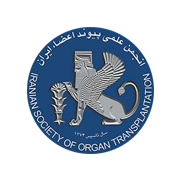 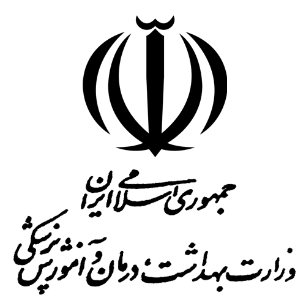 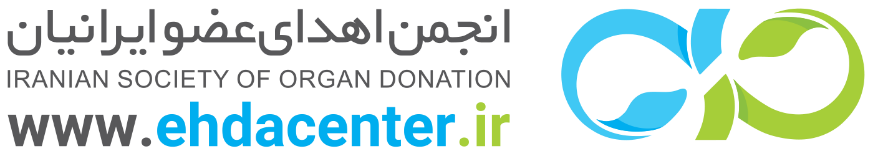 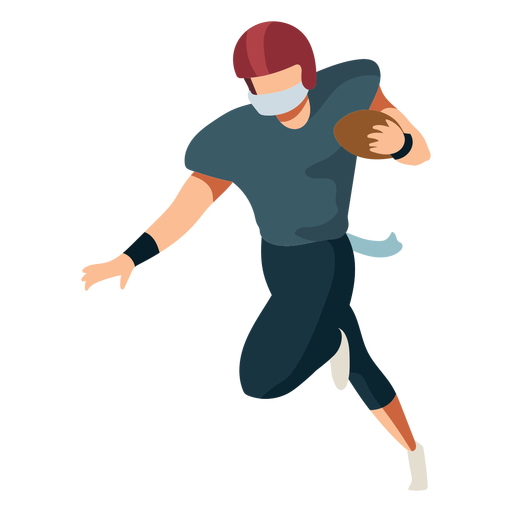 ... اما مراقب باشیم:      در زمین حریف بازی نکنیم                   کوید - 19 به اندازه ی کافی قوی هست
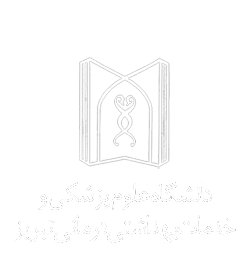 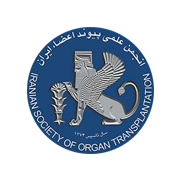 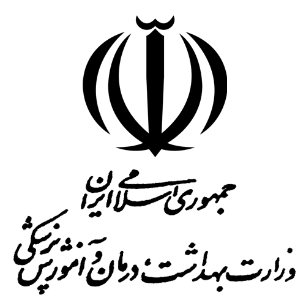 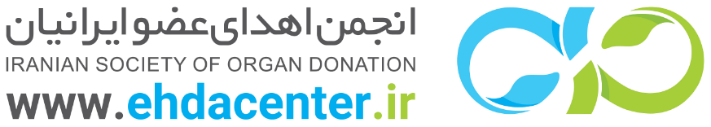 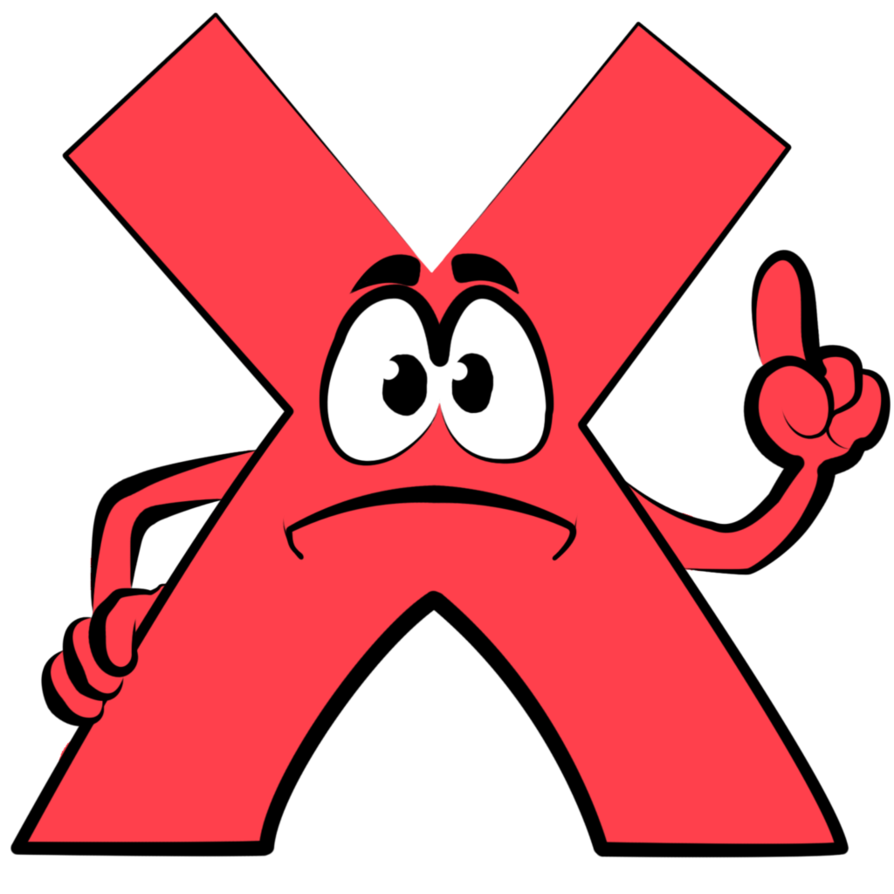 اشکالات:1- کنسل کردن بازرسی های حضوری2- عدم ورود اطلاعات به سامانه ی ملی (OTRI)3- عدم تکمیل ساختار در زمان موجود4- عدم تکمیل موارد مربوط به طرح پایش غیر حضوری5- عدم پذیرش ارگان ها توسط تیم های پیوند6- مراقبت از راه دور موارد مرگ مغزی قابل اهدا
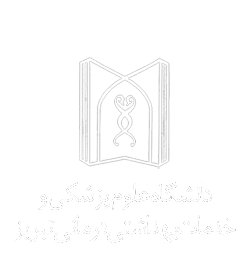 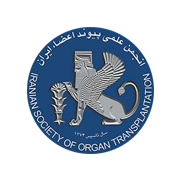 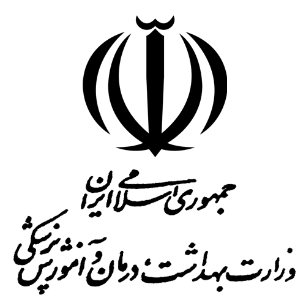 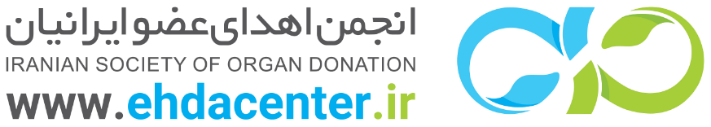 فرایندهای انجام شده توسط مرکز مدیریت پیوند در دوران کرونا:1- تدوین پروتکل های اهدا و پیوند در دوران کوید2- افزایش اعتبار فراهم آوری در زمان کرونا3- انتقال هوایی ارگان در دوران کرونا4- راه اندازی سامانه ی ملی ثبت اطلاعات5- اتمام برنامه نویسی سامانه ی ملی انتقال هوایی ارگان6- اتمام برنامه نویسی سامانه ی رسمی پایش7- آغاز طرح پرونده ی الکترونیک خانواده های اهداکننده8- آغاز طرح کوردیناتور پشتیبان تا پایان سال جاری9- برگزاری اولین دوره ی تخصصی رضایت گیری تا پایان سال جاری10- آغاز طرح رتبه بندی کوردیناتورها
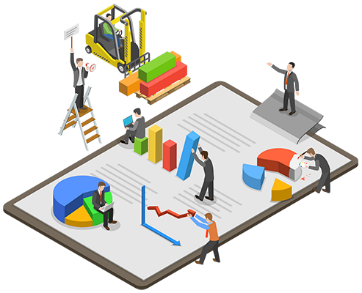 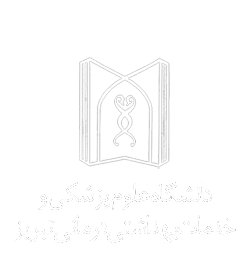 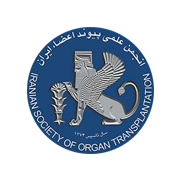 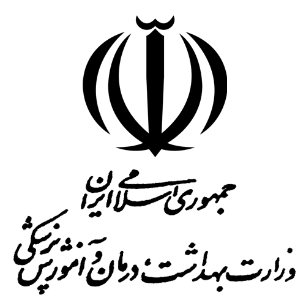 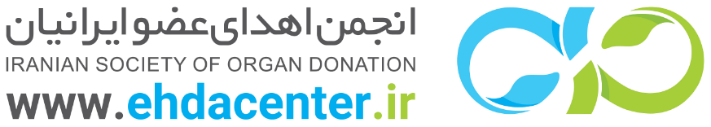 تصمیم اخیر:
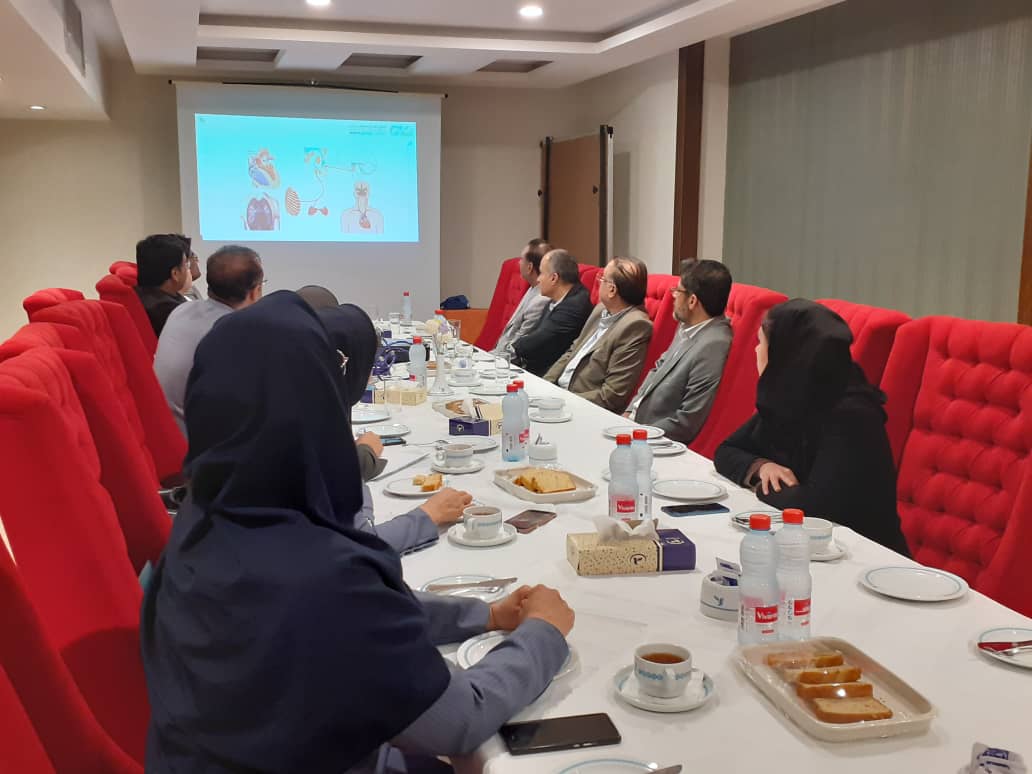 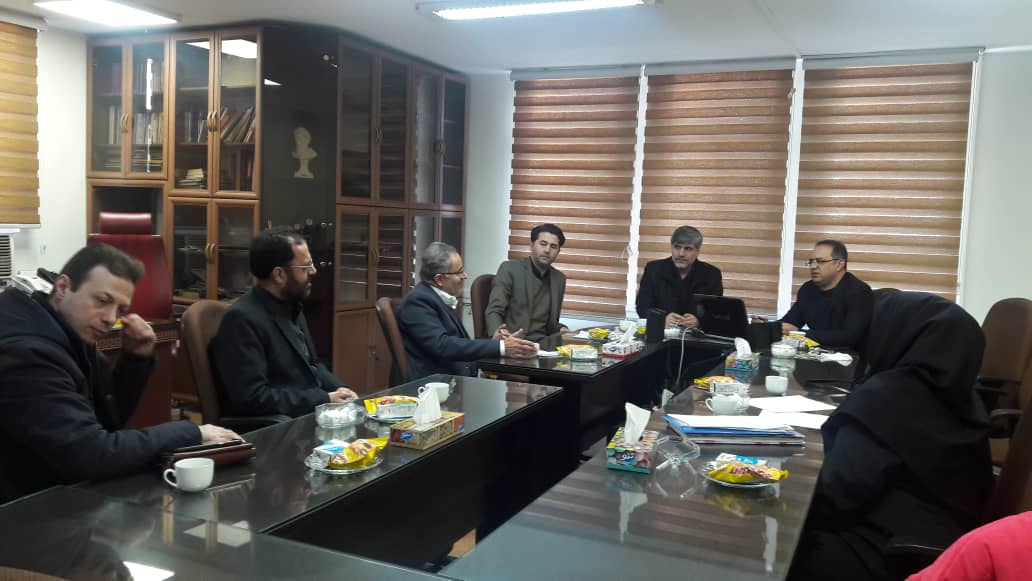 شروع مجدد طرح پایش عملکرد 
واحدهای فراهم آوری
1- پایش غیر حضوری روزانه : بر اساس زمان بندی دستورالعمل ابلاغی

2- پایش حضوری فصلی : ارائه و آنالیز نتایج فصل گذشته و پیشنهاد راهکارهای کاربردی
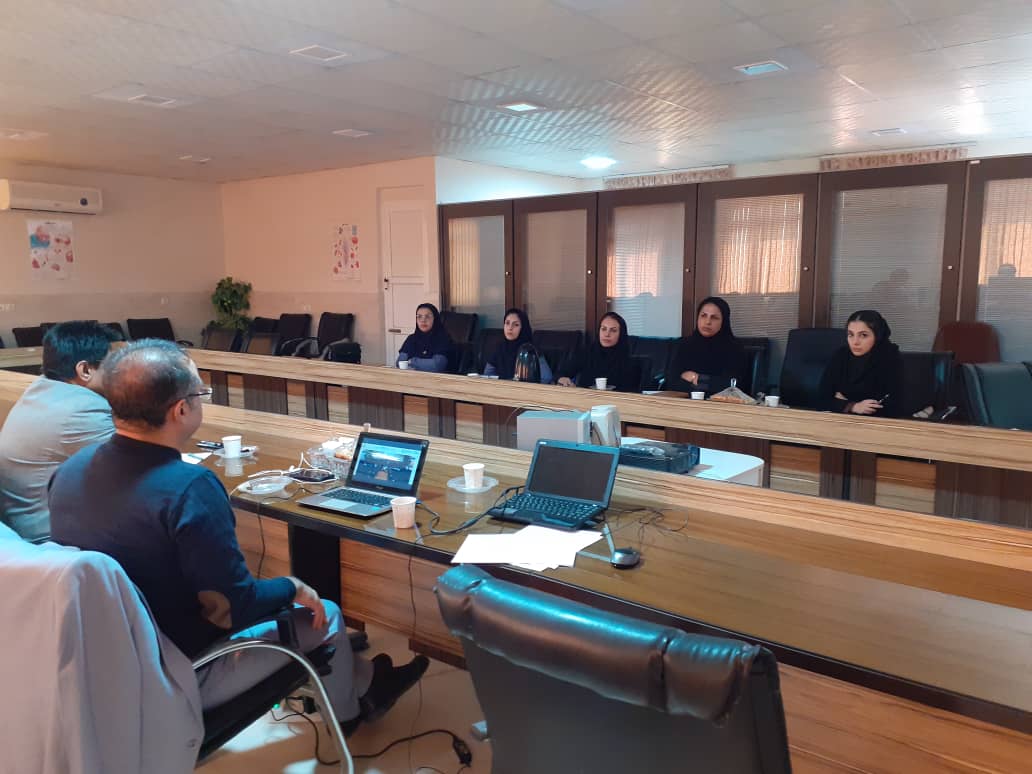 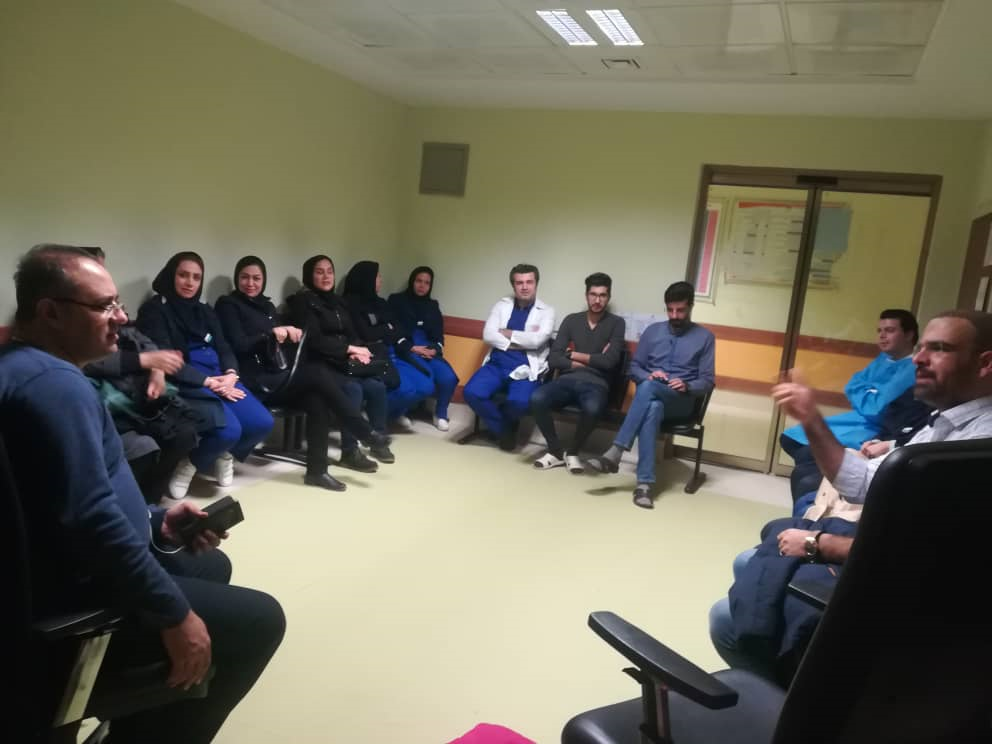 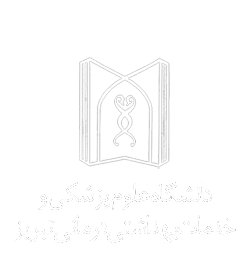 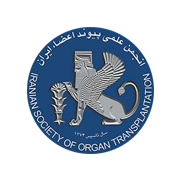 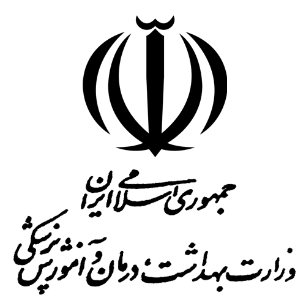 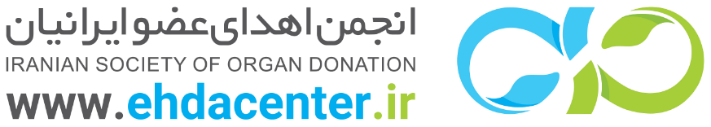 ممنون از توجه شما
خوش کرد یاوری فلکت روز داوری
تا شکر چون کنی و چه شکرانه آوری

آن کس که اوفتاد خدایش گرفت دست
گو  بر  تو باد  تا غم  افتادگان  خوری
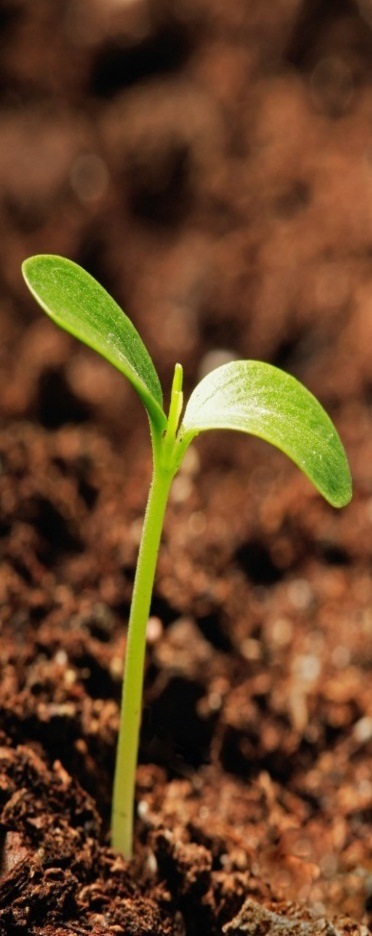 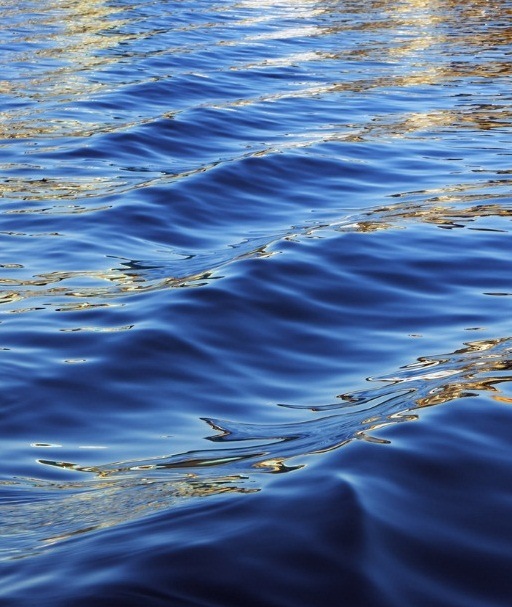 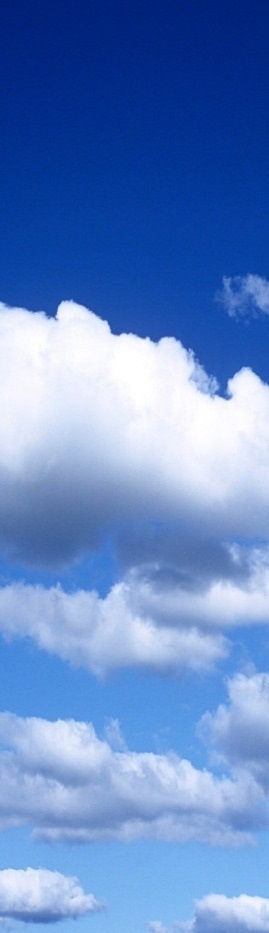